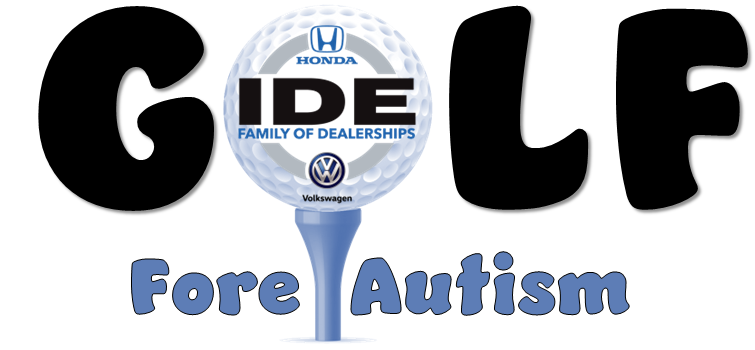 FRIDAY, JUNE 9TH
WEBSTER GOLF CLUB
Join us for a day of golf and fun with friends working together to help provide high quality programs, recreation and services to families facing autism.
2023 TOURNAMENT SCHEDULE
12:00p	Registration Opens  
  1:00p	Shotgun Start w/Box Lunch
  6:00p 	Dinner and Awards  


Format: 4-person scramble 
Teams: Men, Women, Mixed
proceeds to benefit
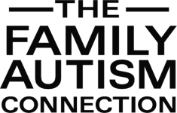 $150 Individual w/Dinner
$550 Foursome w/Dinner
(includes cart fees, lunch, dinner, prizes and donation) 

$50 Awards Reception/Dinner Only
REGISTRATION
https://www.familyautismconnection.com/golf-tournament
Family Autism Connection (FAC) is a grassroots non-profit organization created by a collaboration of educators and parents. Our mission is to provide traditional family experiences for families in Rochester, NY and surrounding areas. We are an inclusive organization and serve families dealing with Autism Spectrum Disorder and other developmental delays as well as families without disabilities.
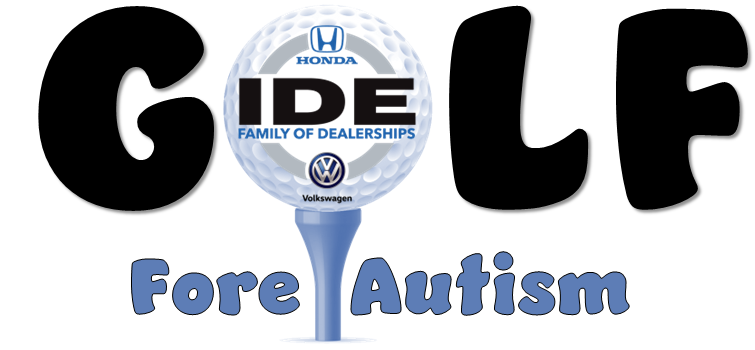 2023 TOURNAMENT PARTNERSHIP LEVELS
PRESENTING TOURNEY PARTNER
Logo on all Tourney Signage (primary placement)
Logo on Tourney Webpage and Social Posts
(2) Foursomes including cart fees, lunch & dinner
(2) Sign Placements
(1) Hole Sponsorship (10th Hole)
Recognition During Awards Ceremony 
$2,500 & $250 live auction item

SUPPORTING TOURNEY PARTNER
Logo on all Tourney Signage (secondary placement)
Logo on Tourney Webpage  
(1) Foursome including cart fees, lunch & dinner
(1) Green Sponsorship
Recognition During Awards Ceremony 
$1,500 & $150 live auction item

HOLE/GREEN SPONSOR
Logo or Name on Scorecard  
(1) Hole or Green Sign
$400 each

TEE BOX SPONSOR
(1) Tee Box Sign
$150 each
BOX LUNCH SPONSOR
Logo on Scorecard and Box Lunches
(1) Foursome including cart fees, lunch & dinner
$1,000 per & $100 live auction item

BEVERAGE CART SPONSORS (x2)
Logo on Scorecard and Beverage Cart 
(1) Foursome including cart fees, lunch & dinner
$1,000 per & $100 live auction item

CONTEST SPONSORS (x3)
Closest to the Pin
Longest Drive
Putting Contest
(1) Contest Sponsorship
Logo on Scorecard and Beverage Cart 
(1) Foursome including cart fees, lunch & dinner
$750 per & $100 contest winner item

CORPORATE FOURSOME
Logo on Scorecard  
(1) Foursome including cart fees, lunch & dinner
(1) Hole or Green Sign
Recognition During Awards Ceremony 
$700 & $50 live auction item
proceeds to benefit
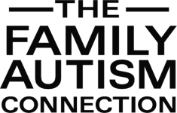 PARTNERSHIP INQUIRIES
Sponsors@CampPuzzlePeace.com